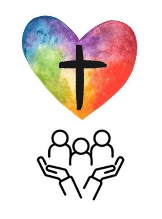 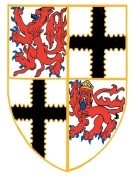 Term 2 Overview
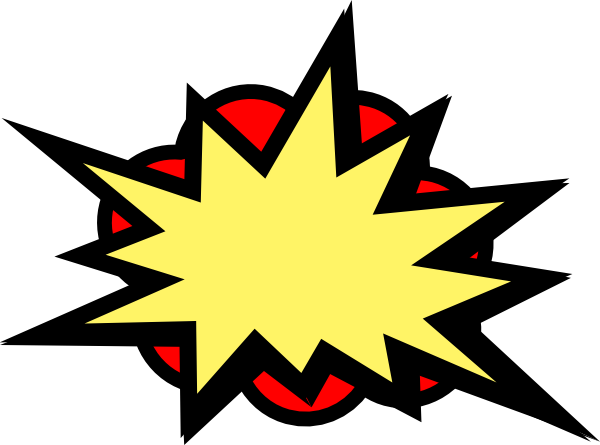 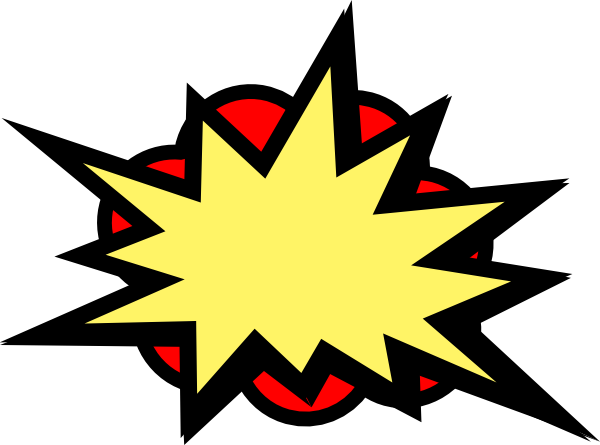 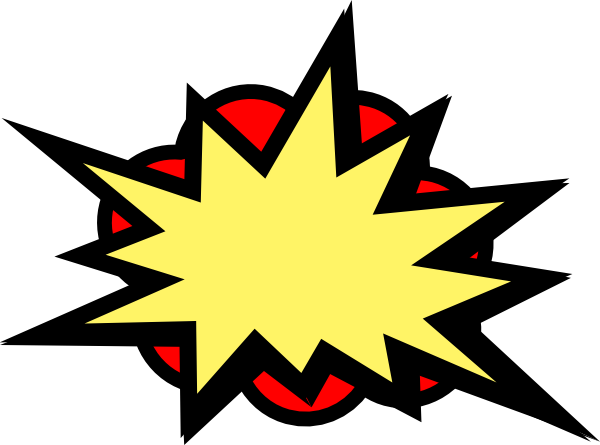 Developing
 in Faith
Health and 
Wellbeing
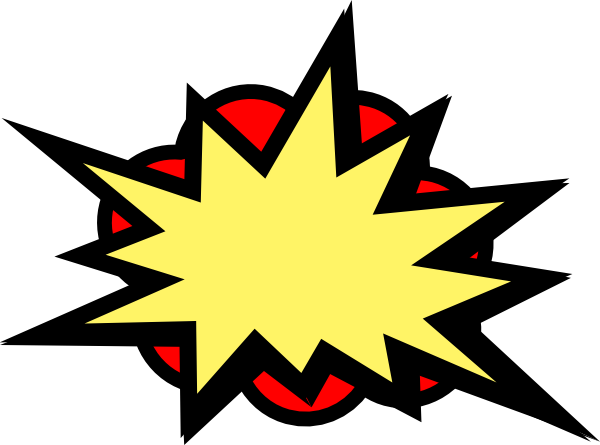 Numeracy
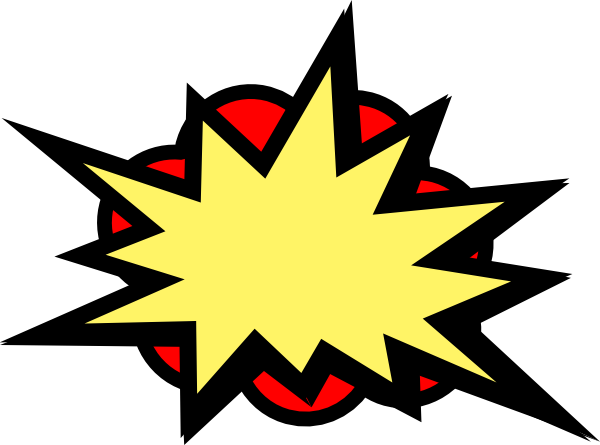 Developing
 our skills for life
Literacy
Number word sequences
Counting, addition and subtraction
Money how to add and subtract totals within £10 and various methods to cumulate £10.
2D and 3D shape.
Analysing numerical data through tables,charts, etc
Zones of regulation
Health and Well-being check ins with all pupils
Anti-bullying week
Road safety
Tree of Knowledge- Mindfulness, confidence and creativity.
Discuss all Saints day
The preparation for Advent
Christmas nativity story
Using technology to enhance learning through all curricular areas. 
Research and data collection skills in Maths and IDL.
Spelling- working on blending our words.
Writing with commas, proper nouns and nouns.
Writing with exclamation marks and conjunctions
Writing poetry and descriptive texts.
Writing creatively
‘Born for Greater Things’